LEO
DI BATTISTA
BTS SIO Option SISR
https://www.leodibattista.com
1/10
Table de matières
Présentation
Entreprise projets
01
03
Projets formation
Veille technologique
02
04
2/10
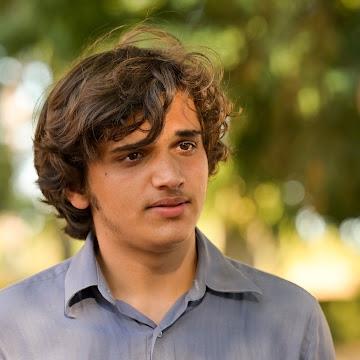 mOI ET MON PARCOURS
A propos de moi
Léo DI BATTISTA
21 ans
Passionné d’informatique (Hardware,software,jeux vidéos)
Passioné de sport (foot, handball)

Mon parcours scolaire
Bac Général option S.E.S & HGGSP au lycée International Victor Hugo de Colomiers
(en cours) BTS SIO option SISR à ESICAD Labège
3/10
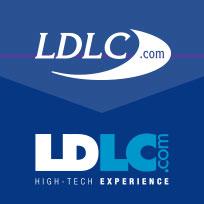 LDLC & LDLC Colomiers
•LDLC est crée en 1996 par Laurent De La Clergerie. C’est à la base un site internet de vente de produits informatiques.
•La création des premières boutiques arrive en 2006,
•LDLC Colomiers est ouvert par Olivier Bertrand, un franchisé ayant déjà les boutiques LDLC de Pau et de Bayonne.
Quelques chiffres :
- 86 boutiques physiques ( dont 53 franchises), + de 1000 employés, 571,5M de CA en 2023 - 2024
4/10
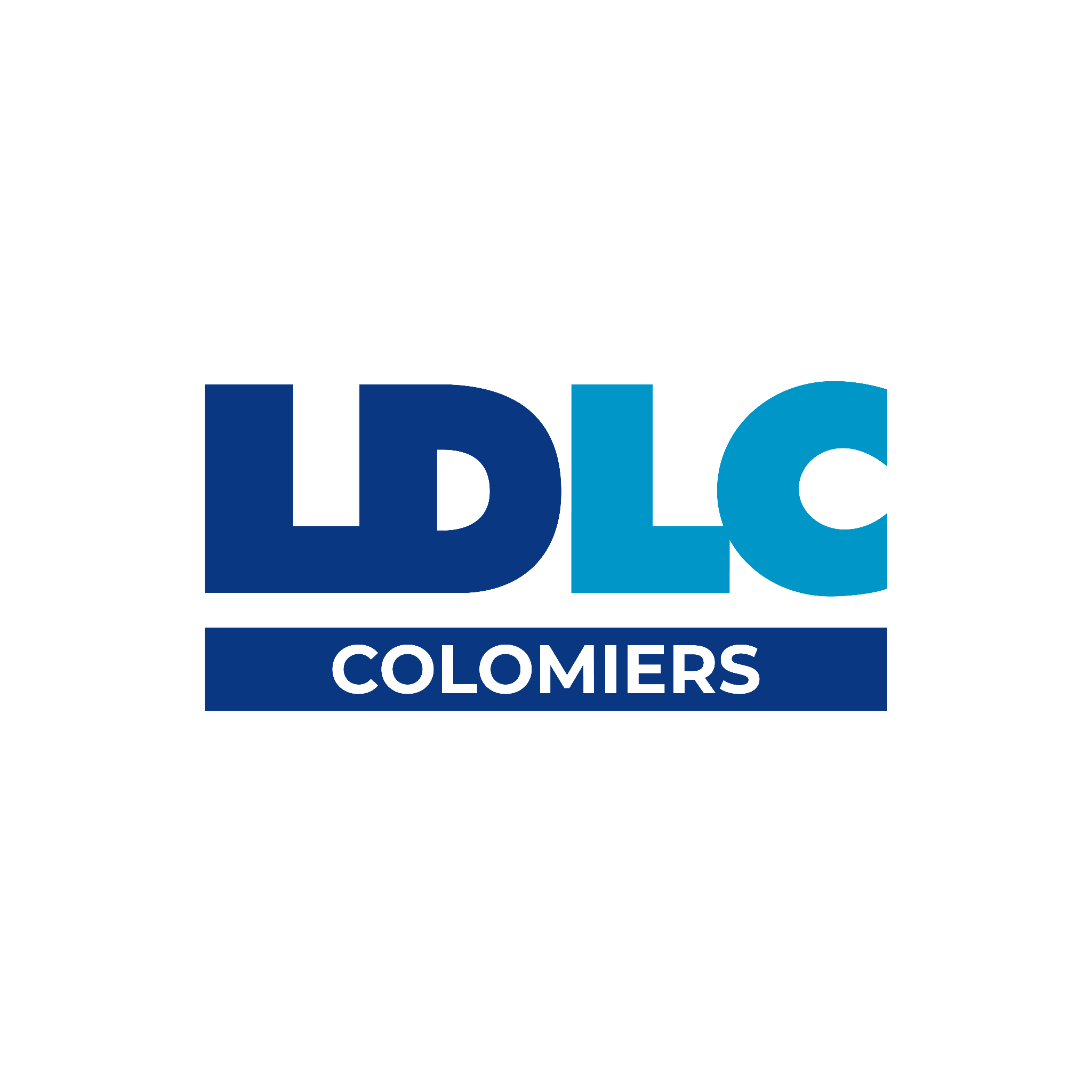 Organigramme de LDLC Colomiers
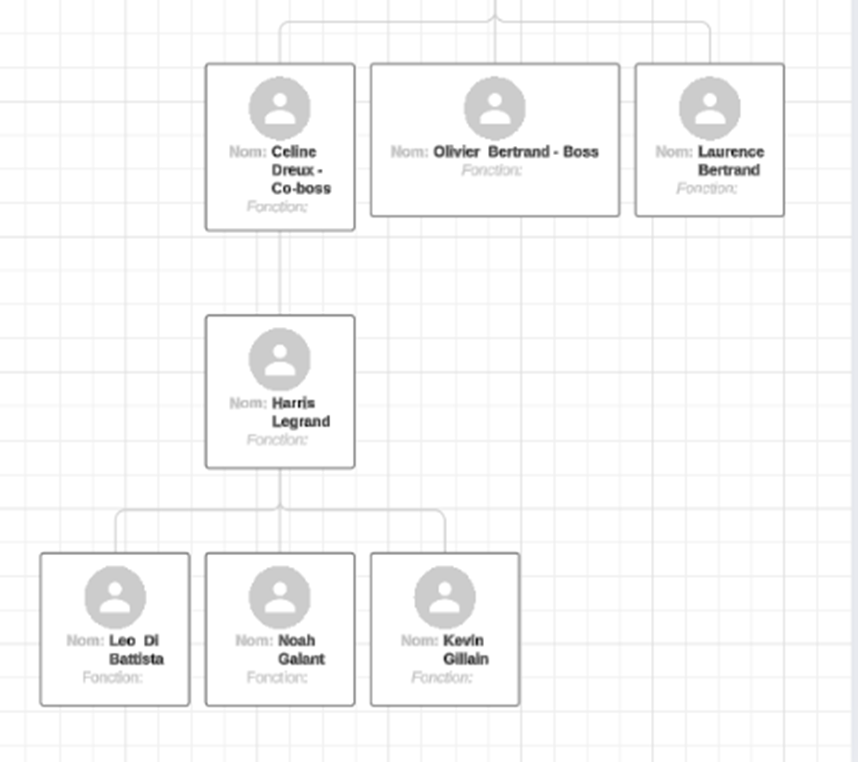 5/10
Mes projets en entreprise
Sécurisation de postes informatiques
- Configuration de protections informatiques via Anti-virus et/ou règles de parefeu
Montage/Configuration postes informatiques
-Montage de machines informatiques
-Configuration de l’OS (Windows,MAC,Ubuntu,Debian)
-Réparation « Hardware »
Support utilisateur
-Accompagnement utilisateur pour résolution de problèmes (problème réseaux, de configuration etc…)
-Prévention et conseils sur l’informatique
Configuration d’un NAS en réseau//   //Soutien sur le réseau interne du         
                                                            MAGASIN	                                              
- Configuration du NAS du magasin 								- Possibilité de régler des problèmes
- Vérification du bon fonctionnement    	                                                  		           simples de dysfonctionnement
6/10
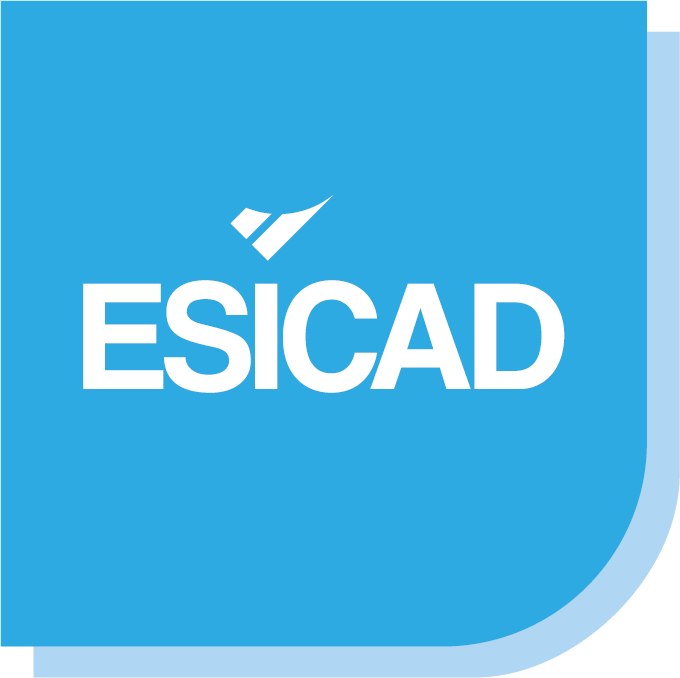 Mes projets D'études
Visualisation de déploiement d’une solution de détection d’intrusion
- Configuration d’un visualisateur d’intrusion et création de règles en fonction des besoins

-Test d’intrusions ( DDOS EX.)
Configuration d’un réseau avec un serveur WEB/FTP avec des règles pare feu
-Création du réseau
-Création du site Web
-Création des règles selon les besoins du client
Projet créé avec plusieurs configuations (avec pfsense, routeur via VM, routeur physique)
Création d’un domaine ad sous windows
-CREATION DU DOMAINE
-CREATION DE GROUPES, utilisateurs en fonction des besoins exprimés
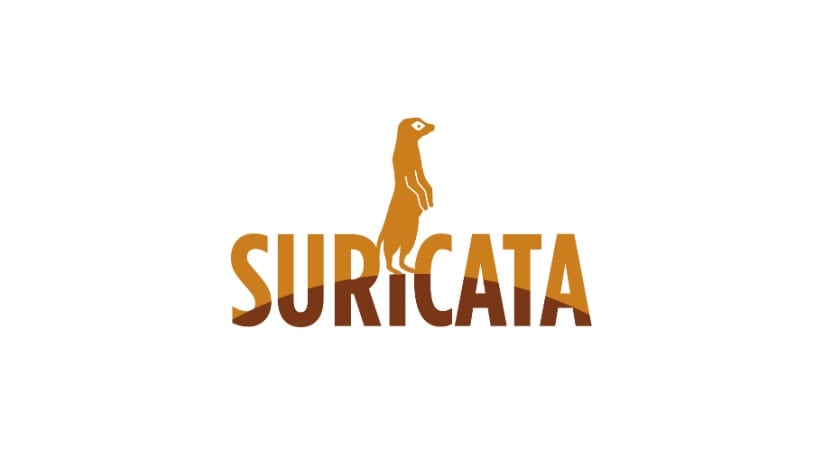 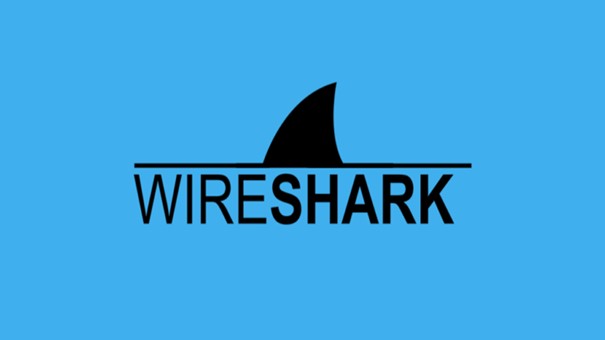 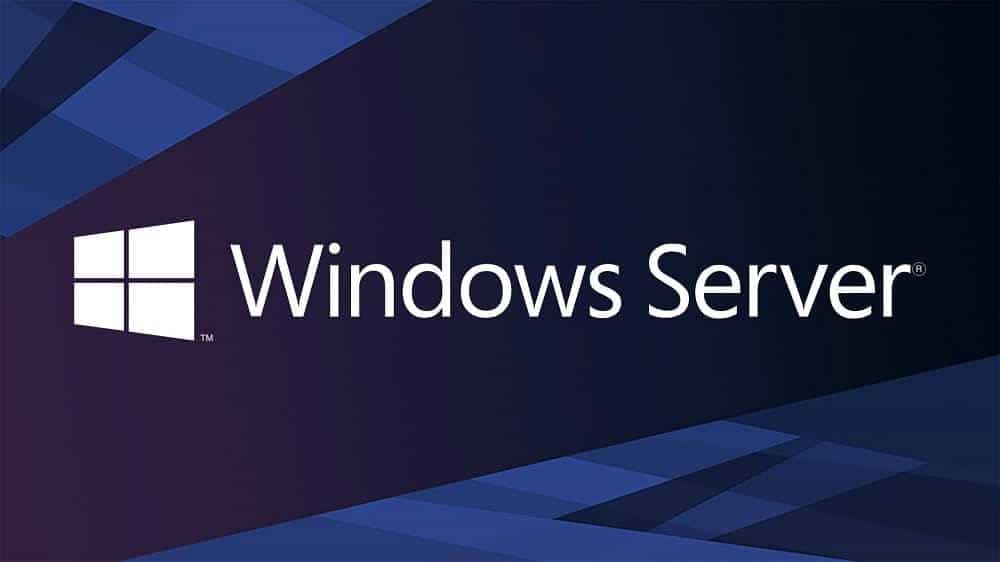 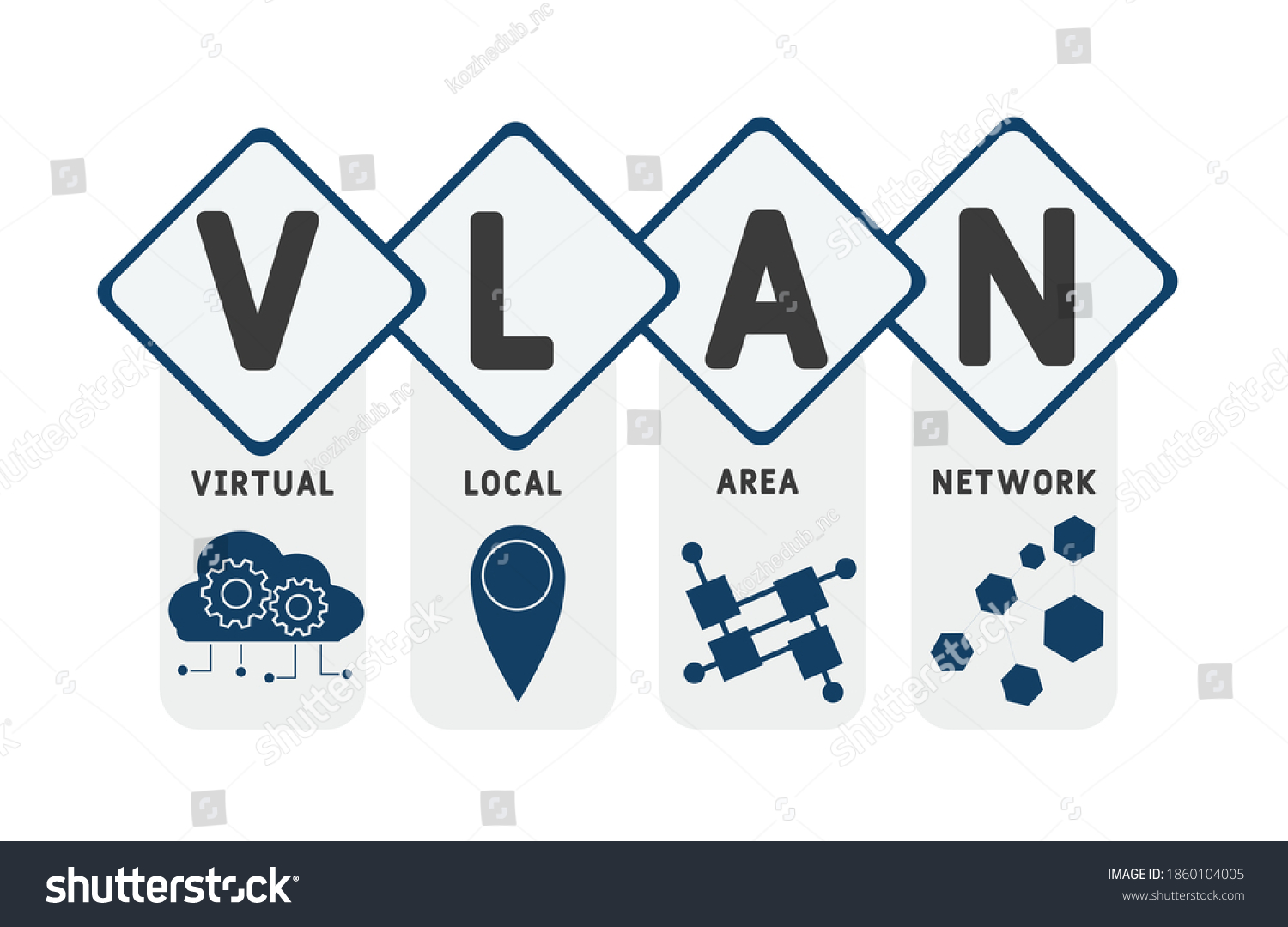 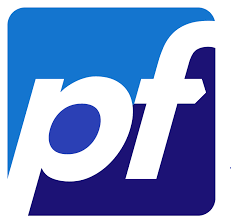 7/10
[Speaker Notes: Optimisation : Réduction de la congestion réseau en limitant le trafic inutile et en améliorant l’efficacité des communications internes.

Sécurité : Isolation des segments du réseau pour limiter la propagation des menaces et restreindre l’accès aux ressources sensibles.]
Compétences acquises
En formation
En entreprise
Respecter un besoin exprimé
Contact client
Montage, réparation d’une machine
Apprentissage des technologies présentes dans les composants
Compréhension d’un réseau et de sa composition
Respecter un besoin exprimé
Création d’un réseau fonctionnel et modulable  à 100%
Création de Machines Virtuelles ainsi que leurs paramètres
8/10
Veille technologique
Consumer Electronics Show (CES)
Le Consumer Electronics Show, ou CES, est devenu le plus important salon consacré à l'innovation technologique en électronique grand public. Il se tient annuellement début janvier à Las Vegas au Nevada et il est organisé par la Consumer Technology Association.
Windows
& Internet pratique
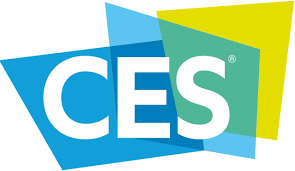 Magazine mensuel. Maîtriser et mieux utiliser son système, tirer le meilleur du web et profiter des meilleurs conseils d'experts . Conseils pratiques sur Windows, et plus d'astuces, de supports, de sécurité et de bons plans sur Internet
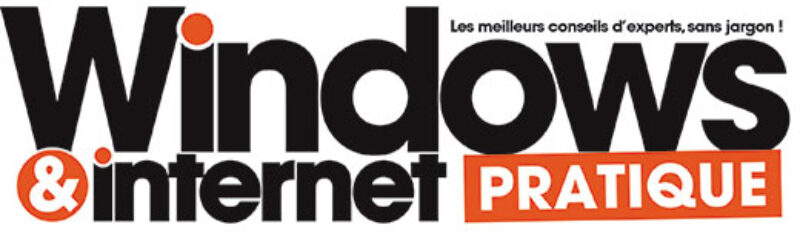 9/10
Merci de votre écoute
Mes contacts :
https://www.leodibattista.com
leo.dibattista@esicad.org
10/10